【物理学第57回(2012)問16】
ポイント　①　コンプトン散乱の公式
・この式を知っているかが全て、、、と言いたいところだけど、三角関数の数値を知っていないと正解にはたどり着けない。
・ここでEγ = 1、Ee = 0.5より、②に代入して解くとEγ’ = 0.5
・エネルギーが半分になる角度は60゜って覚えても損はないかも。
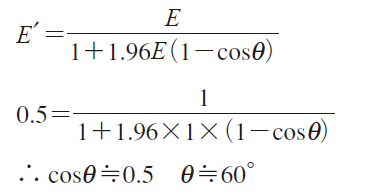 2018/4/24
岐阜薬科大学　放射化学研究室